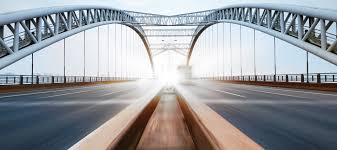 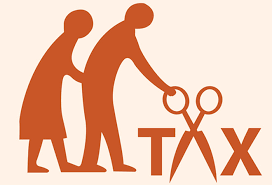 Changes in  
Income tax Laws 


CA. K Kaushik Raj
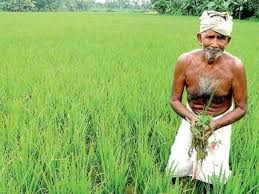 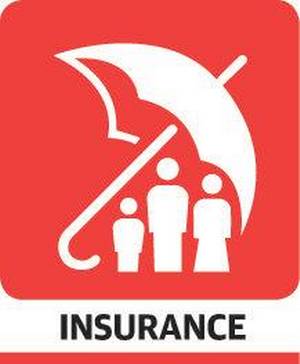 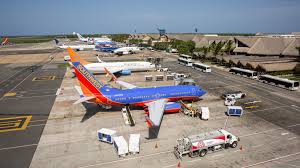 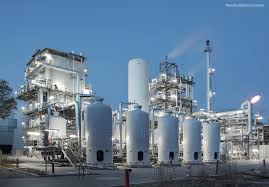 Union Budget 2018
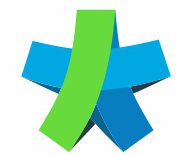 Focus Areas of Direct tax Proposals
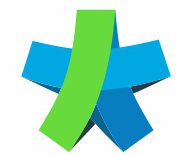 Budget Highlights
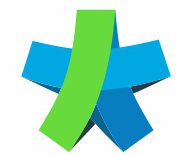 Benefits To Senior Citizens
MEASURES FOR PROMOTING EQUITY
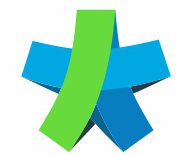 [Speaker Notes: Interest income 50K deduction eligible – only deposit opened in capacity of individual and not in capacity of Firm ,AOP or BOI
80 TTA excluded Senior. A specific section has been allotted to Senior Citizens 80TTB 
“Baadae Logo Kae Liyae Baadae Exemptions”]
Rates of Income-tax
Between 5 lacs to 10 lacs@ 20%
Less than 2,50,000@ Nil
Between 2.5 lacs to 5 lacs@ 5%
Above 10 lacs@ 30%
Individuals
Between 3 lacs to 5 lacs@ 5%
Between 5 lacs to 10 lacs@ 20%
Senior Citizens
Less than 3,00,000
Above 10 lacs@ 30%
Very Senior Citizens
Between 5 lacs to 10 lacs@ 20%
Above 10 lacs@ 30%
Less than 5,00,000
Health and
Education Cess on Income-tax @ 4%
Corporate Tax Rate @ 25% for less than T/O Rs.250 crore in FY 2016-17
RATES OF INCOME-TAX
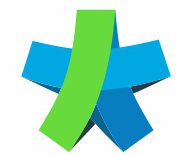 [Speaker Notes: Individuals – Surcharge @ 10% Total income more than 50lacs and 15% if more than 1 crore
Lower corporate tax rate will prevent from hiving of business.
What happens to the company incorporated after FY 2016-17?]
Rates of Income-tax
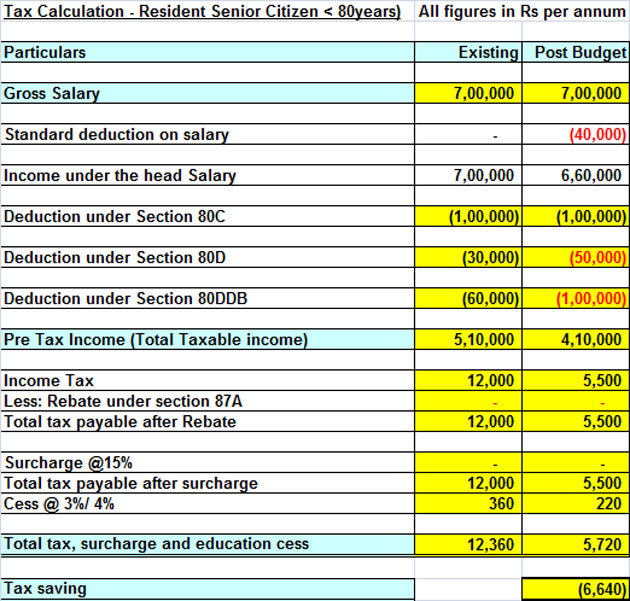 RATES OF INCOME-TAX
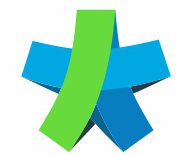 [Speaker Notes: Individuals – Surcharge @ 10% Total income more than 50lacs and 15% if more than 1 crore
Lower corporate tax rate will prevent from hiving of business.
What happens to the company incorporated after FY 2016-17?]
Rates of Income-tax
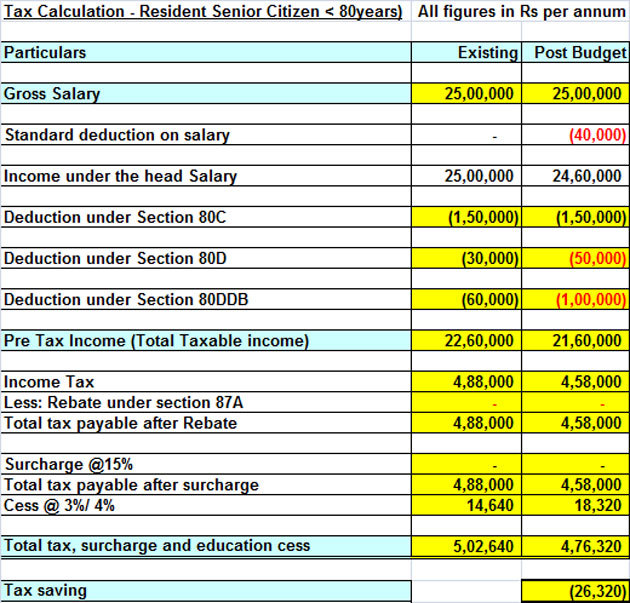 RATES OF INCOME-TAX
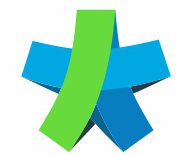 [Speaker Notes: Individuals – Surcharge @ 10% Total income more than 50lacs and 15% if more than 1 crore
Lower corporate tax rate will prevent from hiving of business.
What happens to the company incorporated after FY 2016-17?]
Rates of Income-tax
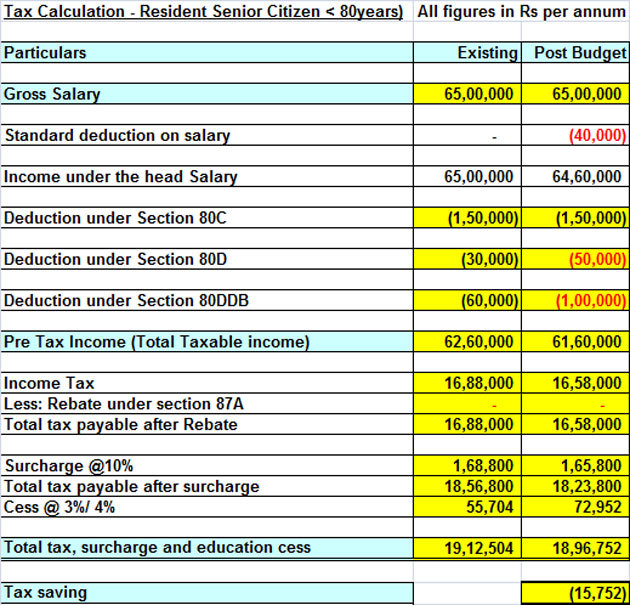 RATES OF INCOME-TAX
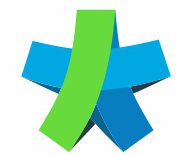 [Speaker Notes: Individuals – Surcharge @ 10% Total income more than 50lacs and 15% if more than 1 crore
Lower corporate tax rate will prevent from hiving of business.
What happens to the company incorporated after FY 2016-17?]
Rates of Income-tax
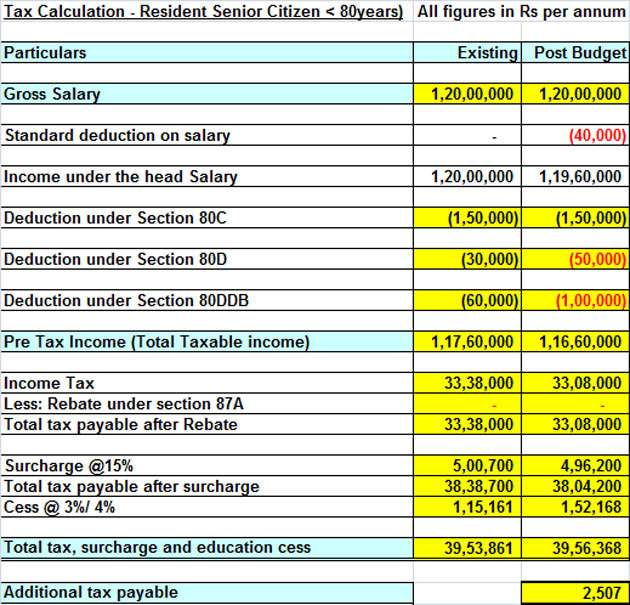 RATES OF INCOME-TAX
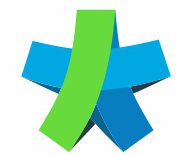 [Speaker Notes: Individuals – Surcharge @ 10% Total income more than 50lacs and 15% if more than 1 crore
Lower corporate tax rate will prevent from hiving of business.
What happens to the company incorporated after FY 2016-17?]
Amendment of 115O & 115Q
Deemed dividend brought under the ambit of DDT

Dividend Rate @ 30% without grossing up

Non compliance of section 115-O shall constitute the company and its principal officers as assessee in default by virtue of section 115-Q
WIDENING AND DEEPENING OF TAX BASE
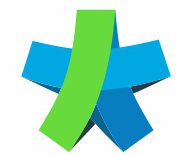 [Speaker Notes: Since, DDT is brought into 115-O ambit. Dividend received U/s 2(22)(e) will be exempted U/s 10(34).
Surcharge of 12% applicable on DDT – Applicability AY 2019-20]
Sale of Equity Shares
Long Term Capital Gains taxable U/s 112A @ 10%
Benefit of Indexation not available
Sec 115AD: Non-Resident Gain Status : Exempt → Taxable @ 10%
Sec 10(38): No exemption for Long Term Equity Gains
Long term capital loss on sale of equity can be claimed.
WIDENING AND DEEPENING OF TAX BASE
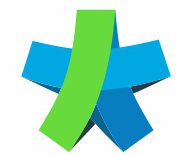 [Speaker Notes: Withdrawal of Sec 10(38) for transfers made from 1st April, 2018
No LTCG exempt – Equity shares of a company, Equity Oriented Funds, Business Trust Units]
Taxation of Gains on Sale of Equity Shares
Acquired Prior to 01.02.2018
WIDENING AND DEEPENING OF TAX BASE
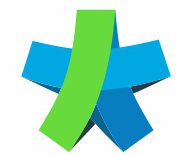 [Speaker Notes: Example in next slide]
Taxation of Gains on Sale of Equity Shares
(INR lakhs)
WIDENING AND DEEPENING OF TAX BASE
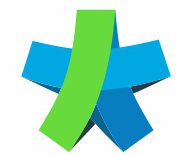 Taxation of Gains on Sale of Equity Shares
Bonus Shares
Right Shares
Non STT Shares
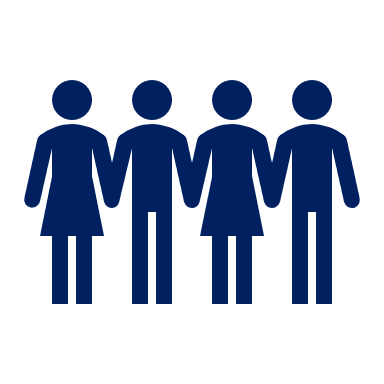 WIDENING AND DEEPENING OF TAX BASE
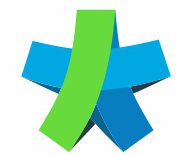 [Speaker Notes: Bonus Shares: COA – 0 so lower of FMV or Sale Consideration will be considered as COA
Right Shares: CAO –Paid to acquire right, similar to normal sale of shares
Non-STT: Non-applicability of Sec 112A
Non-STT shares examples: Gifting of Listed equity Over The Counter and not through RSE
FMV means highest price on 31.01.2018 for listed and FMV for unlisted shares]
Taxation of Gains on Sale of Equity Shares
Equity shares suffering heavy losses as at 31st March, 2018
Sharp increase in the share prices as at 31st March, 2018 compared to cost of acquisition
Available resorts for optimising the tax impact on gains from equity transactions
WIDENING AND DEEPENING OF TAX BASE
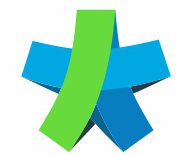 [Speaker Notes: Loss : then postpone the sale to FY 2018-19, since LTCL can be carry forwarded
Sharp Increase then sell as on 31.03.2018 and buy it as well since gain is exempt till 31.03.2018. – impact of buying and selling at the same time.
Resorts: Sec 54EE, all assesses can claim if gain is invested in the specified units as notified by CG
Sec 54F, Ind/HUF transfer any LTCA other than residential property and has invested consideration in one residential property]
Non-Profit Organisations
Applicability of Sections 40 (a)(ia), 40 A(3) and 40 A(3A) to trusts registered U/s. 12AA.

Also applicable for entities registered for exemption U/s.10(23C). 

An initiative for clean India.
WIDENING AND DEEPENING OF TAX BASE
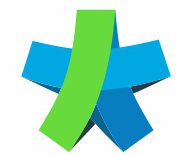 [Speaker Notes: Tax audit – applicability and the impact on the report in Form 10B (Rule 17B) Section 12A
Section 43 – cost of fixed asset acquired in cash - not applicable to a trust
What happens to schools, hospitals operations in Trusts – whether the application of surplus is subject to 40 (a)(ia), 40 A(3) and 40 A(3A) of to the transactions incurred for arriving at the surplus itself.
These will lead to increase in the amount that needs to be spent by the trust for claiming benefit of Sec. 10(23C)
Disallowance will not be considered as Application of Income.]
Section 16 & 17
Deduction Under Section 16;
Along with entertainment allowance and tax on employment;
A standard deduction of Rs.40K subject to salary accrued;
Applicable from 1st April 2019;
Removal of Rs.15,000/- benefit which was in the nature of medical expenditure and Rs.19,200 in the nature of conveyance allowance (not applicable to the differently abled).
MEASURES FOR PROMOTING EQUITY
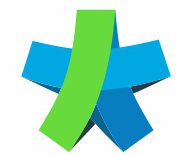 Acceptable Variances In Consideration
New Proviso Is Inserted:
Variance of 5% is acceptable
Litigation for consideration on small variances will reduce
43CA
Assessed or assessable value – Value for Stamp Duty
105%
56(2)(x)(ii)
50C
Actual Consideration
100%
5% Acceptable Variance
RATIONALISATION MEASURES
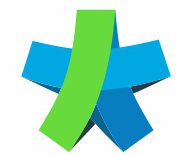 [Speaker Notes: All this amendments will be applicable for the AY 2019-20
5% variance is on Consideration and is only applicable for immovable property]
43CA-Mode of Consideration
RATIONALISATION MEASURES
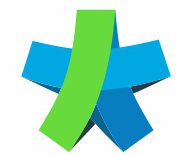 [Speaker Notes: Consideration in modes of stock or any other asset is not possible consequent to the amendment.]
Amendment to Section 54EC
RATIONALISATION MEASURES
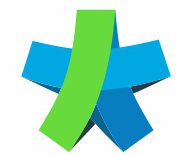 [Speaker Notes: If invested before 01.04.2018 then period 3 years lock in period
If invested after 31.03.2018 then 5 years lock in period
Now, gain arising on sale of long term cap gains on account of 112A securities cannot be invested in 54EC.
At present Series XI is running for REC Bonds with Tenor 36 months i.e., 3 years. As per Kumarpal Amrutlal Doshi Vs. DCIT (ITAT Mumbai), if cheque cleared after 6 months but issued within 6 months is eligible for 54EC exemption. Now, one can plan for investing in the 3 years bonds, if available, by issuing a cheque dated 31.03.2018 and clearing the same before 29.06.2018.]
Amendment to Section 115BBE
Unexplained………..

Window to claim any expenditure or allowance against the income identified by the AO U/s 68, 69, 69A, 69B, 69C or 69D is no longer available from 01st of April, 2017.
RATIONALISATION MEASURES
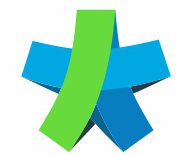 [Speaker Notes: Efficiency of Draftsmen can be gazed. 1st April 2017 i.e., AY 2017-18 or FY 2016-17.
68 – Cash Credits
69 – Unexplained Investments
69A – Unexplained Money
69B – Investments undisclosed
69C – Unexplained Expenditure
69D – Hundi Borrowings]
Amendment to 143
Adjustment in respect of addition due to difference in income appearing in Form 26AS or Form 16A or  Form 16 and Return of Income is now relaxed while processing of return U/s.143(1)
IMPROVING EFFECTIVENESS OF TAX ADMINISTRATION
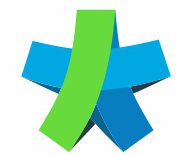 [Speaker Notes: Applicable from AY 2018-19]
Amendment to Section 276CC
RATIONALISATION MEASURES
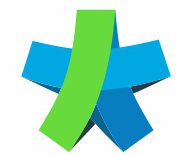 [Speaker Notes: Tax Payable will be determined after setting off the Advance tax and TDS Credit
Partnership firms with losses – non-filing of returns – whether 276CC is applicable?]
PAN ‘n’ PAN
WIDENING AND DEEPENING OF TAX BASE
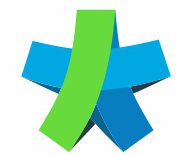 [Speaker Notes: Earlier – Other than Individuals  - Threshold limit for obtaining PAN was Basic Exemption Limit.
HUF – Impact on all members – only karta needs to have PAN – though there is no taxable income – it will force the HUF and karta to have a pan.
In case of business assessee’s = Limit: Turnover in excess of Rs.5,00,000/-]
Stock-In-Trade to Capital Asset
RATIONALISATION MEASURES
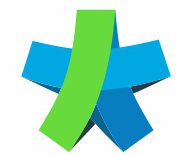 [Speaker Notes: Sec 28: FMV will be deemed to be the full value of consideration
Sec 49: For the purpose of computing Cap Gains, FMV on the date of conversion shall be the COA2(42A): Period of holding start from date of conversion for the purpose of CG computation]
New Employment Opportunities
Section 80JJAA
Erstwhile Provision:  30% Additional Benefit as Deduction for 3 Years
Number of days employed  is minimum 240 days or 150 days in respective assessment year
New Provision: 30% Additional Benefit as Deduction for 3 Years
150 days benefit has been extended to footwear and leather industry
240 days or 150 days criteria can be fulfilled in immediate succeeding year
TAX INCENTIVES
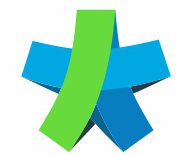 [Speaker Notes: Anomaly: Since, section will apply in subsequent year accordingly, if number of employees doesn’t increase then deduction under both the years will be lost.
Conditions:
Total Salary not more than 25K per month
PF Contribution not paid by Government
Employment = Less 240 days in a financial year
Not participating in a Recognised PF]
Amendment to Section 80AC
Applicability of Section 80AC
Erstwhile

80IA
80IAB
80IC
80IB
80IE
Current

All the sections starting from 80HH to 80RRB covering 29 Sections.
RATIONALISATION MEASURES
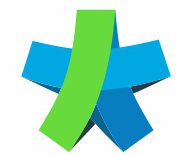 [Speaker Notes: Income based Deductions Under Chapter VI A – part C only and not Part B (which is based on Payments)
Deductions under aforesaid sections are available only if the returns are filed under 139(1)]
Amendment to Sec-80IAC
Ambit of Eligible business has been widened.
Earlier business models driven by technology or intellectual property were eligible for deduction.
Now, all scalable business models with a high potential of employment generation or wealth creation can claim deductions.
Period for Incorporation 
1st April 2016 but on or before 1st April 2021.
Turnover
Does not exceed twenty-five crore rupees in any seven years from the year in which it was incorporated.
Exemption
100% of profit is deductible in three consecutive years out of 5 years from the year of incorporation.
TAX INCENTIVES
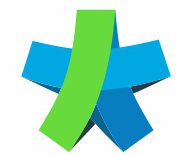 [Speaker Notes: Eligible start-up means a company or LLP  engaged in eligible business which fulfils the following conditions, namely:--
it is incorporated on or after the 1st day of April, 2016 but before the 1st day of April, 2019;
the total turnover of its business does not exceed twenty-five crore rupees in any of the previous years beginning on or after the 1st day of April, 2016 and ending on the 31st day of March, 2021; and
it holds a certificate of eligible business from the Inter-Ministerial Board of Certification as notified in the Official Gazette by the Central Government;]
Presumptive Income – 44AE
WIDENING AND DEEPENING OF TAX BASE
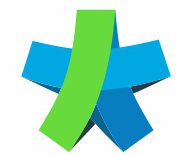 [Speaker Notes: Gross Vehicle Weight  or Unladen Weight – Anomaly 
Goods Carriage = 
Unladen Weight = Vehicle weight without goods
Gross Vehicle weight = Unladen Weight + Maximum capacity as certifies
Heavy Goods Vehicle means Gross vehicle weight exceeding 12000 kgs.]
Section 9 – Business Connection
WIDENING AND DEEPENING OF TAX BASE
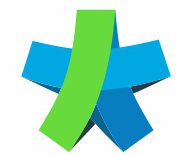 [Speaker Notes: Role leading to conclusion of contracts are:
Contracts in the name of non-resident
For the transfer of the ownership of, or for the granting of the right to use, property owned by that non-resident or that non-resident has right to use; or
For the provision of services by the non-resident]
Section 9 – Business Connection - SEP
WIDENING AND DEEPENING OF TAX BASE
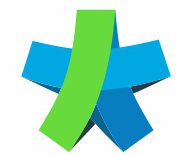 [Speaker Notes: (SEP) Significant Economic Presence

(i)any transaction in respect of any goods, services or property carried out by a non-resident in India including provision
of download of data or software in India if the aggregate of payments arising from such transaction or transactions during
the previous year exceeds the amount as may be prescribed; or
(ii) systematic and continuous soliciting of its business activities or engaging in interaction with such number of users as may
be prescribed, in India through digital means.]
Amendments in Sec 56(2)(x)
WIDENING AND DEEPENING OF TAX BASE
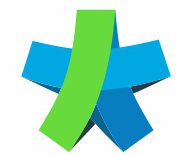 [Speaker Notes: 47(iv)-Holding to 100% Indian Subsidiary Co.
47(v) – 100% Subsidiary to Indian Holding Co.]
Amendment in Sec-10(12A)
Non-taxability of NPS income on closure has been extended to all individuals.

A move to provide benefits to all individuals.

Exemption benefit was earlier limited only to employed individuals.
RATIONALISATION MEASURES
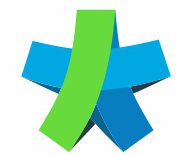 [Speaker Notes: 40% withdrawal from out of the contributions.]
ICDS Impact on Act
RATIONALISATION MEASURES
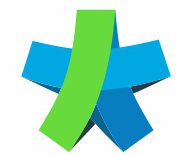 [Speaker Notes: M2M – 36(1)(xviii) & 40A(13): M2M loss to be claimed as per ICDS others to be disallowed
Forex – 43AA all forex transaction gain / loss to be charged to P & L
Construction – 43CB : Contract definition & Percentage Completion as per ICDS-3
Inventory – 145A : Shares as C/S valuation as per ICDS – 8]
Section 145B – Certain Incomes
RATIONALISATION MEASURES
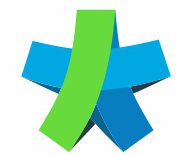 [Speaker Notes: Taxation of escalation: Similar to ICDS IV: Revenue Recognition i.e., recognise when certainty is there.]
Insolvency Resolution Process
Section 79
Section 140
Verification of returns in case of companies under insolvency can be now verified by Insolvency Professional
Erstwhile Provision:  Change In Share Holding Pattern Not More Than 51%
On account of Death / gift to relative
On account of amalgamation or demerger of 100% Indian Subsidiary of foreign company
Section 115JB
New Provision: Relief Has Been Extended For Carrying Forward Of Losses
For company’s under insolvency resolution process, deduction allowed is aggregate of unabsorbed depreciation and brought forward losses
Changes in share holding pattern due to insolvency proceedings and taken place as per approved resolution plan by Insolvency Board.
FACILITATING INSOLVENCY RESOLUTION
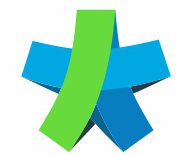 [Speaker Notes: Sec 79: applicable to companies where public are not substantially interested.
New Provision: Opportunity of being heard will be provided before the jurisdictional Principal Commissioner or Commissioner.

Both unabsorbed Depreciation and Loss to be aggregated and reduced to compute Book Profit – for Companies under insolvency.]
Presumptive Income – 44B/BB/BBA/BBB
FACILITATING INSOLVENCY RESOLUTION
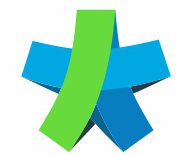 [Speaker Notes: Foreign companies and / or non-residents into 
44B    - shipping business
44BB  - exploration of mineral oils
44BBA – operation of air crafts
44BBB – civil construction in turn key power projects]
Insertion of New Clause in Sec-10
Royalty & FTS income of Non-Residents being amount received from National Technical Research Organisation is exempt.

An initiative for promoting transfer of technology.

Payments done by National Technical Research Organisation to Non-Residents will not trigger TDS U/s 195.
TAX INCENTIVES
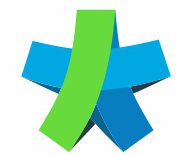 Producer Companies
Turnover Limit
T/O < Rs.100 Crores

Deduction Period
 Beginning from AY 2019-20 and up to AY 2024-25.

Deduction
100% of Gains
Initiative to promote agriculture activities in India.

Now, income earned by the Producer Companies is eligible for deduction.
TAX INCENTIVES
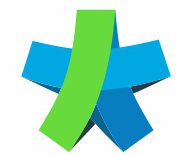 [Speaker Notes: In memo it was stated that benefit is for 5 years whereas in Finance bill we can find that 6 years benefit can be claimed.]
Amendment to Section 271 FA
Penalty for failure to furnish statement of financial transaction or reportable account  to the income-tax authority or such other authority or agency as may be prescribed shall be
Current
PENALTY
Erstwhile
Filed beyond the prescribed time U/s 285BA
Rs.100
Rs.500
Filed after expiry of time specified in notice
Rs.1,000
Rs. 500
MISCELLANEOUS
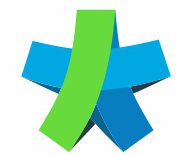 [Speaker Notes: AIR

Examples of Reportable Transactions:

Person subject to tax audit under section 44Ab – All cash receipts in excess of 2,00,000
Sub-registrar – transactions of immovable property]
Amendment to Section 245-O
MISCELLANEOUS
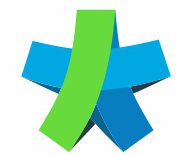 Amendment in Section 286
Non-Resident parent of resident constituent entity needs to furnish CbCR.

For transparency and exchange of data, CbCR needs to be filed even if no specific agreements are entered for exchange of data.
RATIONALISATION MEASURES
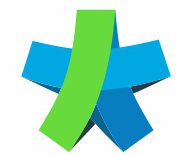 [Speaker Notes: It is now proposed that a constituent entity resident in India, having a non-resident parent, shall also furnish CbCr in case its parent entity outside India has no obligation to file the CbCr in the latter’s country or territory.
It is now proposed that the due date for furnishing of CbCr by the alternate reporting entity of an international group, the parent entity of which is outside India, with the tax authority of the country or territory of which it is resident, will be the due date specified by its country or territory.]
Amendment to Sec-286
Erstwhile Provision – Time Line till 139(1) due Date
New Provision – 12 months from the end of the FY
RATIONALISATION MEASURES
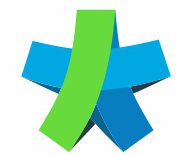 [Speaker Notes: It is now proposed that a constituent entity resident in India, having a non-resident parent, shall also furnish CbCr in case its parent entity outside India has no obligation to file the CbCr in the latter’s country or territory.
It is now proposed that the due date for furnishing of CbCr by the alternate reporting entity of an international group, the parent entity of which is outside India, with the tax authority of the country or territory of which it is resident, will be the due date specified by its country or territory.
If filed by constituent entity then due date in their country will be considered.]
International Financial Services Centre
Section 47
Section 115JC and 115JF
TAX INCENTIVES
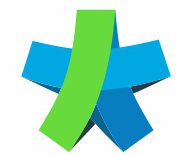 Other Amendments - 1
MISCELLANEOUS
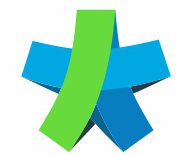 [Speaker Notes: Sec 43: Trading of Agricultural Commodity Derivatives is now treated as Non Speculative Transaction
Gains on account of termination or modification in business contracts will be covered under PGBP.
Sec 253: Order U/s 271J – Now Appealable before ITAT Penalty for furnishing incorrect information in reports or certificates by accountant
Sec 193: Any interest received on Govt issued Securities are not subject to TDS but excluded 8% bonds. Now, Govt. discontinued 8% bonds and started new bonds of 7.75%]
Other Amendments - 2
MISCELLANEOUS
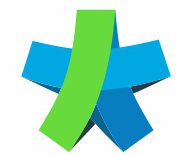 [Speaker Notes: Sec 115R&T: Dividend pay-outs attracts 10% Dividend Distribution Tax on Equity Oriented Funds.
Sec 2(22): Amalgamating company’s profits to be considered in Amalgamated Company’s accumulated profit balance for dividend.
Sec 115BA: All sections under Chapter XII now shall not be subject to the rate of tax of 25%. They will be govern by the respective rates as specified in concerned sections.]
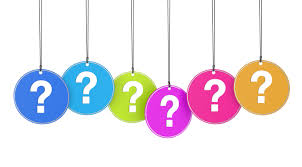 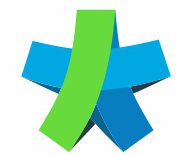 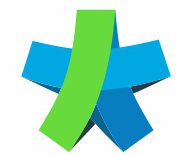